クリックしてね！
な　み
し　ゅ　　　る　い
じ　　　　し　ん
地震の波の種類
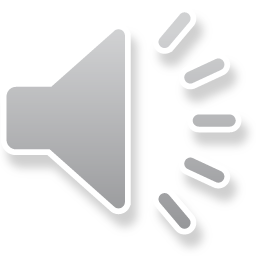 きんきゅうじしんそくほう　　　おと
緊急地震速報の音
は
Ｐ波（縦波：初めにとどく波）
たてなみ
はじ
なみ
はや　　　つた
ちい
速く伝わる。小さめのゆれ。
は
Ｓ波（横波：後からとどく波）
よこなみ
あと
なみ
つた
ゆっくり伝わる。はげしいゆれ。
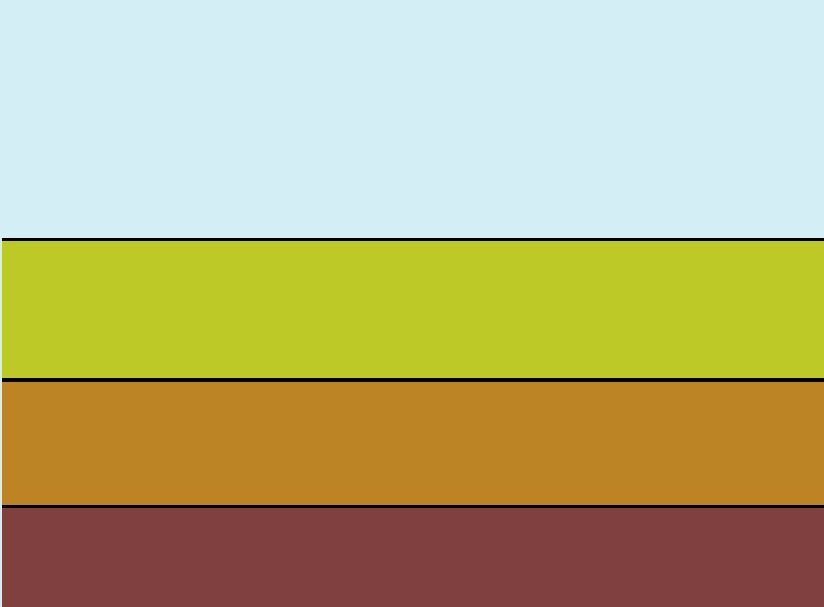 きん　きゅう
緊急
　じ　　　し　ん　そ　く　ほ　う
地震速報
きん　きゅう
緊急
　じ　　　し　ん　そ　く　ほ　う
地震速報
きん　きゅう
緊急
　じ　　　し　ん　そ　く　ほ　う
地震速報
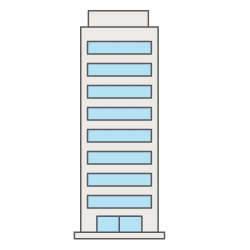 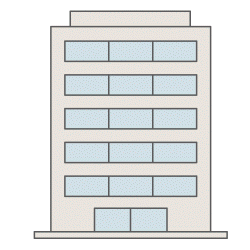 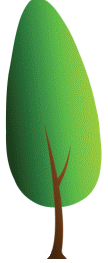 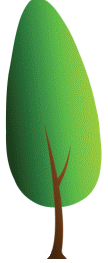 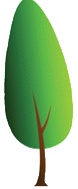 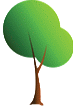 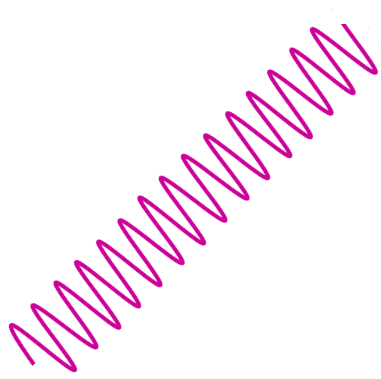 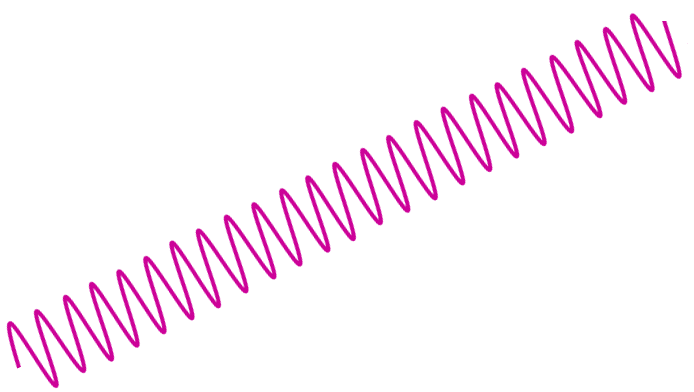 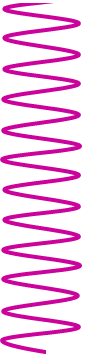 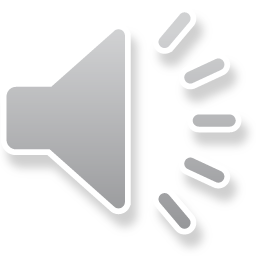 Ｐ波とＳ波は
同時に発生する。
じ 　しん　はっ せい
地震発生
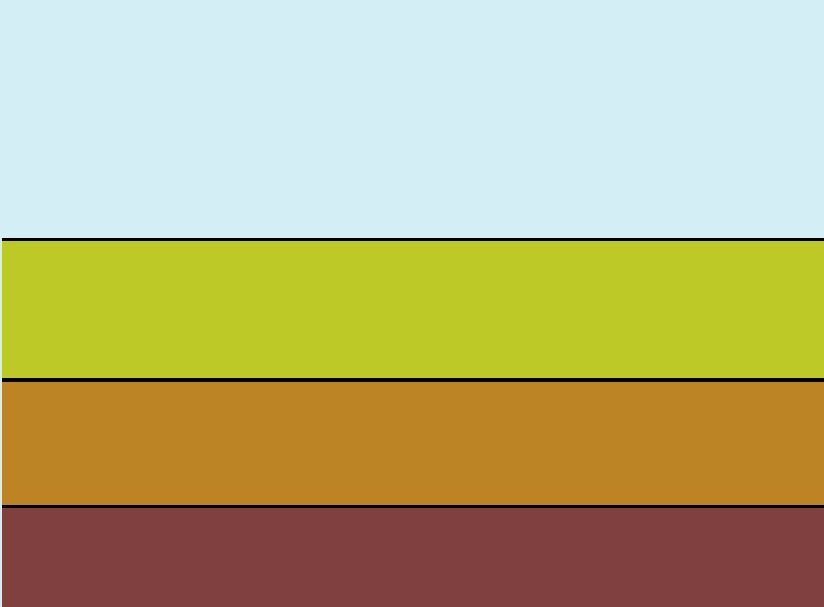 きん　きゅう
緊急
　じ　　　し　ん　そ　く　ほ　う
地震速報
きん　きゅう
緊急
　じ　　　し　ん　そ　く　ほ　う
地震速報
きん　きゅう
緊急
　じ　　　し　ん　そ　く　ほ　う
地震速報
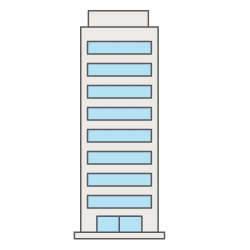 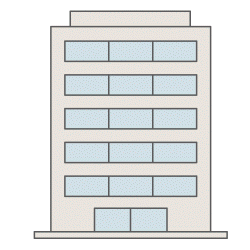 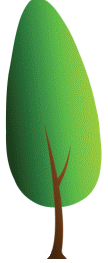 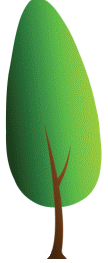 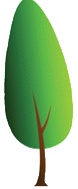 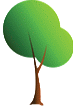 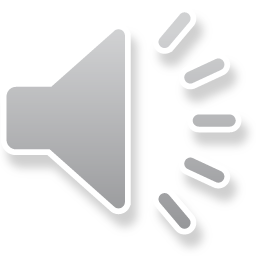 Ｐ波（縦波）
た　て　　な　み
震源に近いところにＰ波が届いた時点で、震度５弱以上の揺れが予測される時、緊急地震速報を出す。
じ 　しん　はっ せい
地震発生
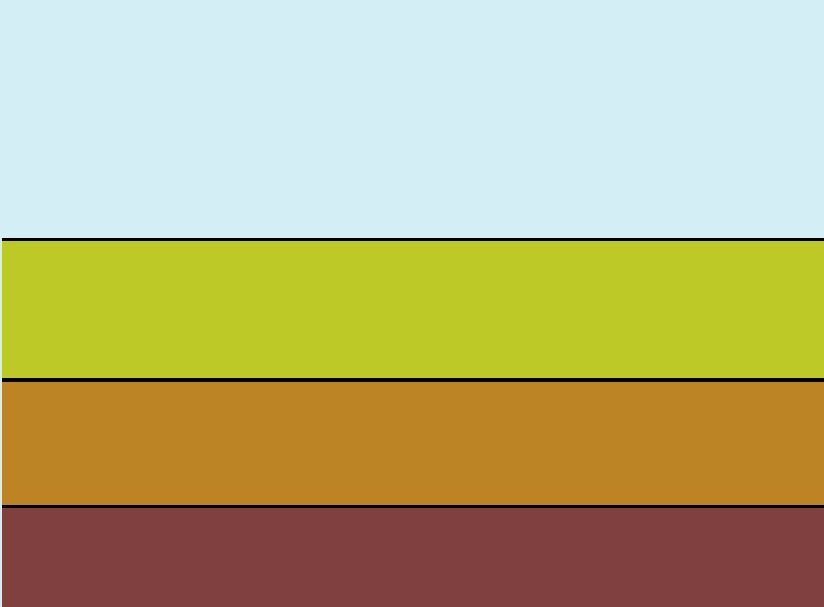 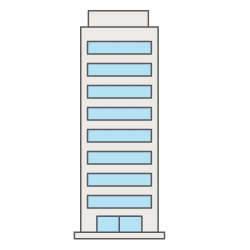 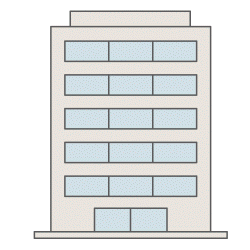 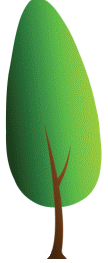 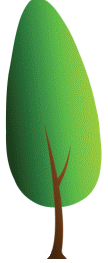 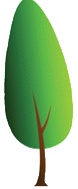 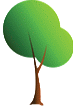 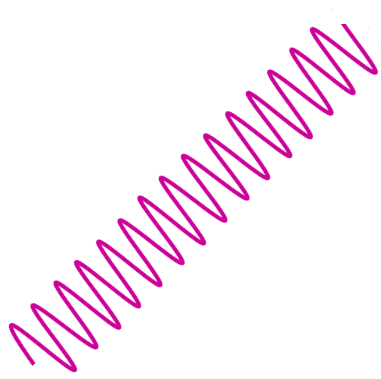 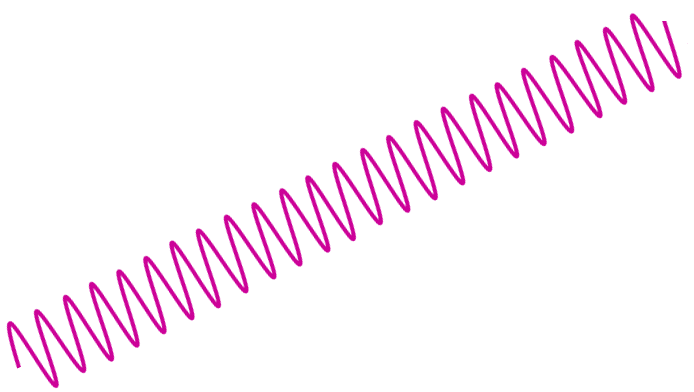 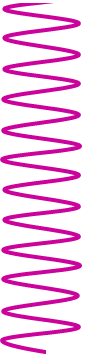 Ｓ波（横波）
よ　こ　　な　み
スピードの遅いＳ波は、震源から離れた場所では伝わるのに時間がかかる。
じ 　しん　はっ せい
地震発生
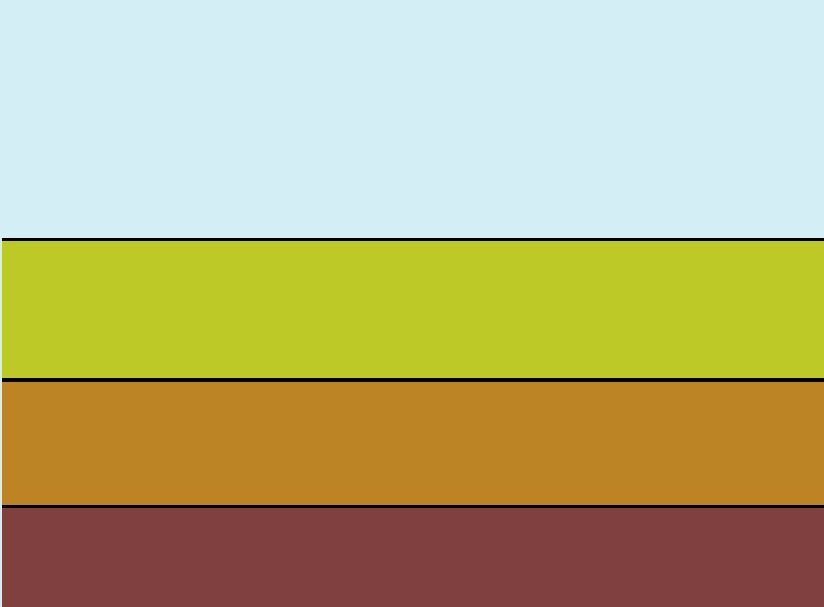 きん　きゅう
緊急
　じ　　　し　ん　そ　く　ほ　う
地震速報
きん　きゅう
緊急
　じ　　　し　ん　そ　く　ほ　う
地震速報
きん　きゅう
緊急
　じ　　　し　ん　そ　く　ほ　う
地震速報
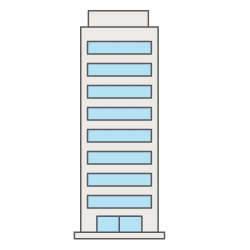 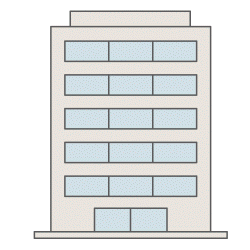 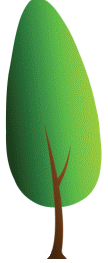 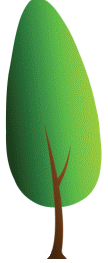 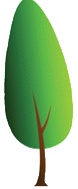 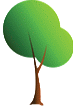 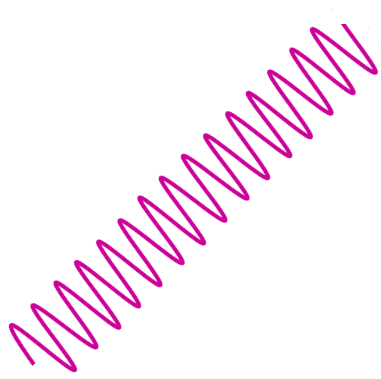 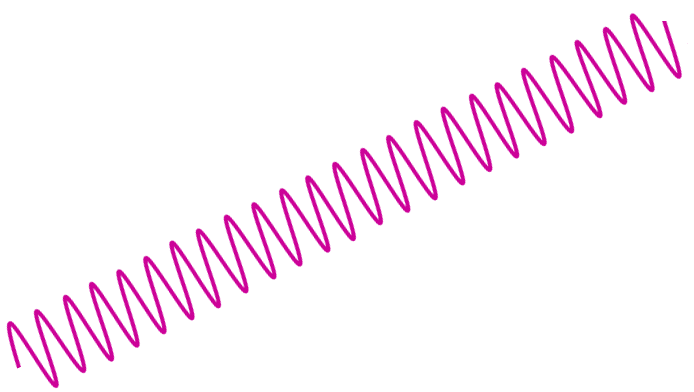 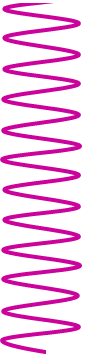 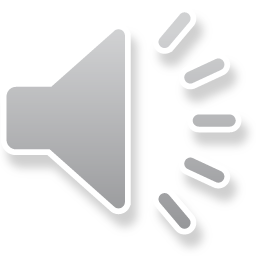 震源から離れた場所では、緊急地震速報の後でＳ波が届く。
じ 　しん　はっ せい
地震発生